品番:P3406
メタルラバー3色タッチボールペン
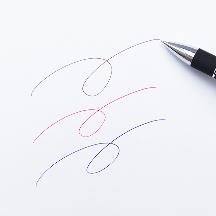 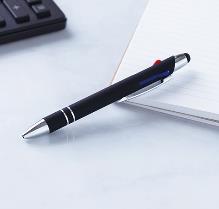 上代:\220(税込\242)
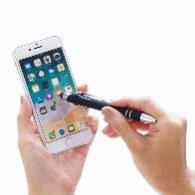 メタルの重厚感とラバー仕上げによるフィット感
黒・赤・青の3色で、人気の0.7㎜芯のボールペン
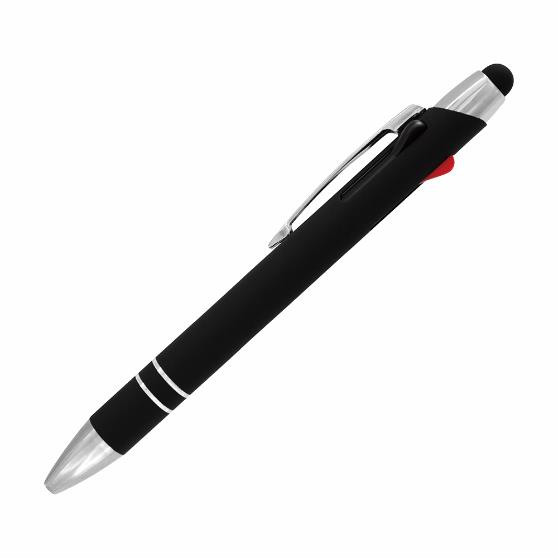 3色ボールペン
タッチペン
■商品情報
memo
■名入れ範囲
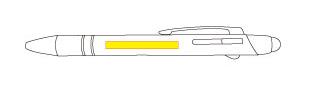 W40×H5mm